Leek Hotpot
Green group
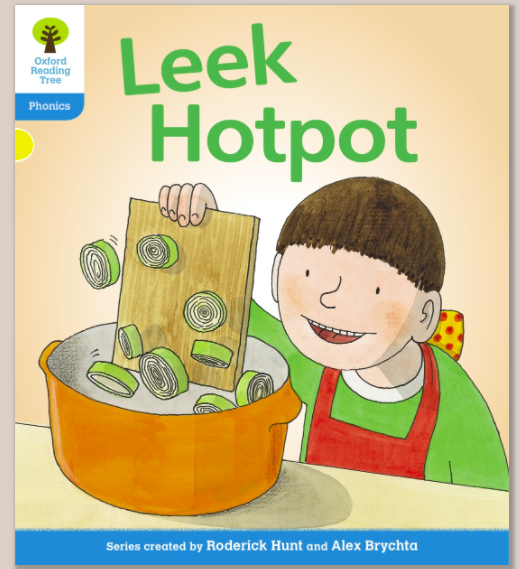 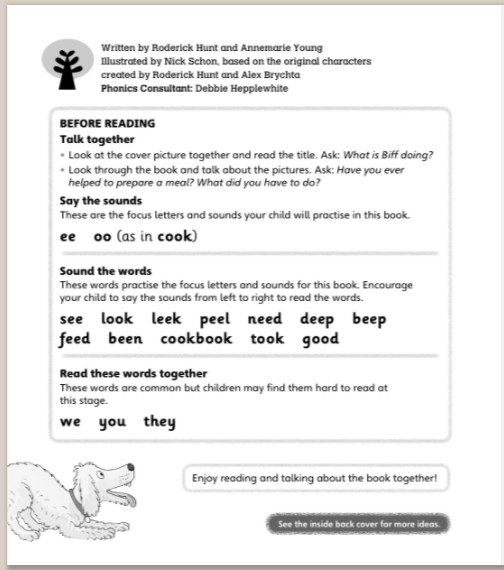 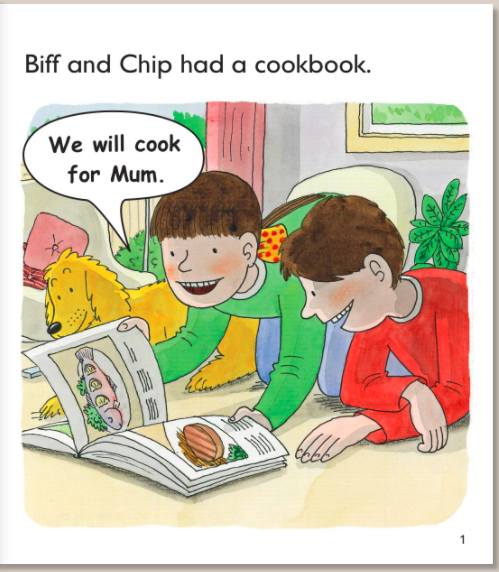 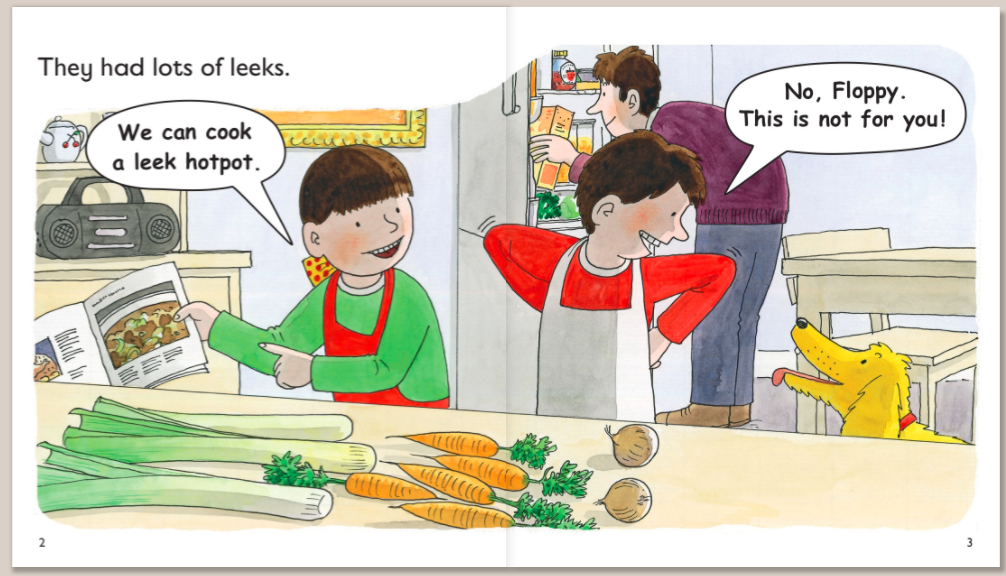 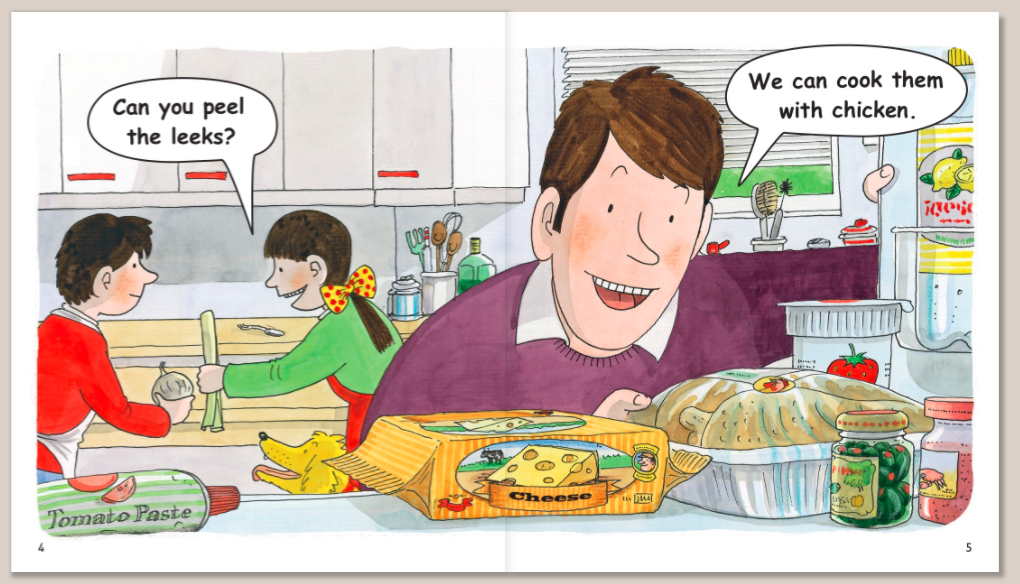 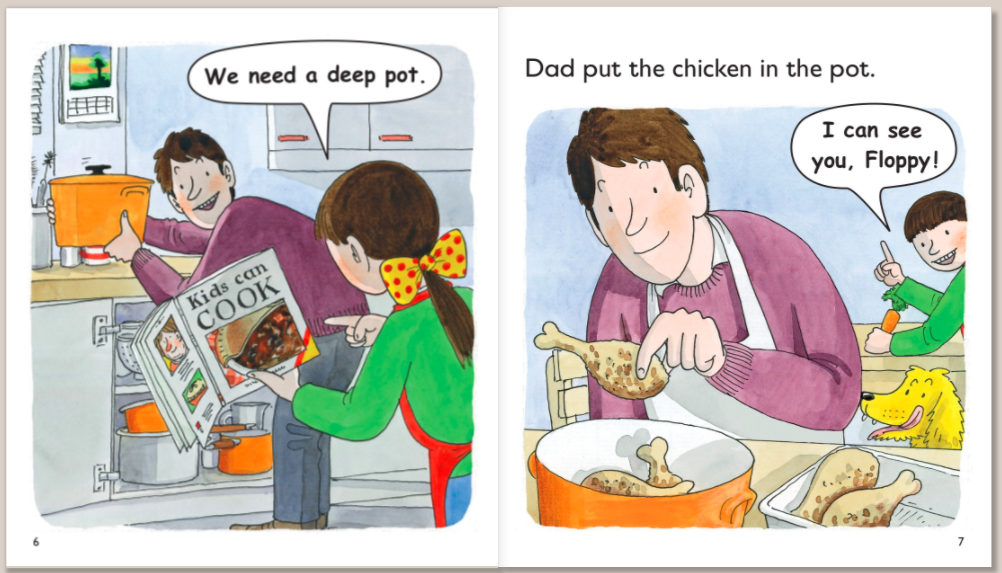 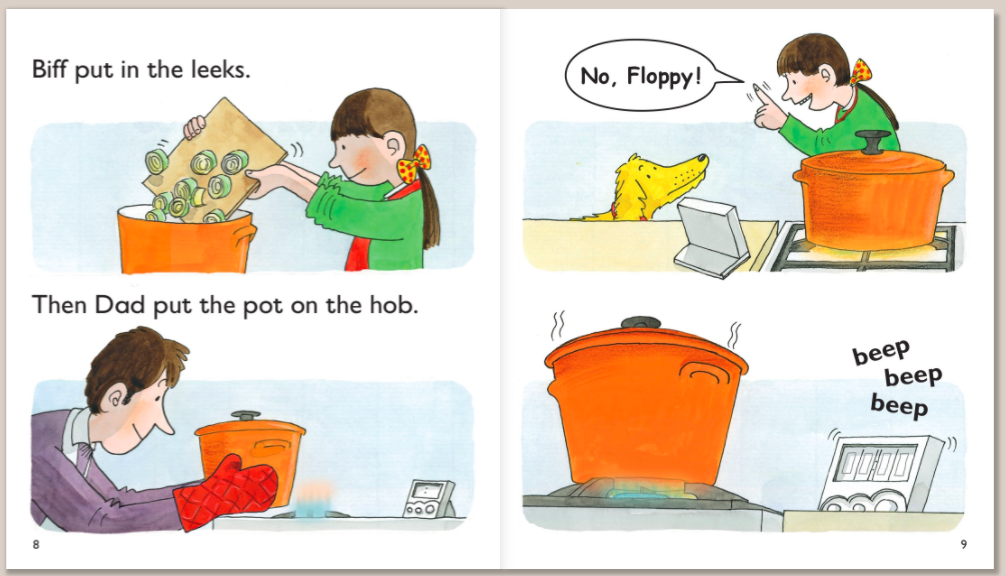 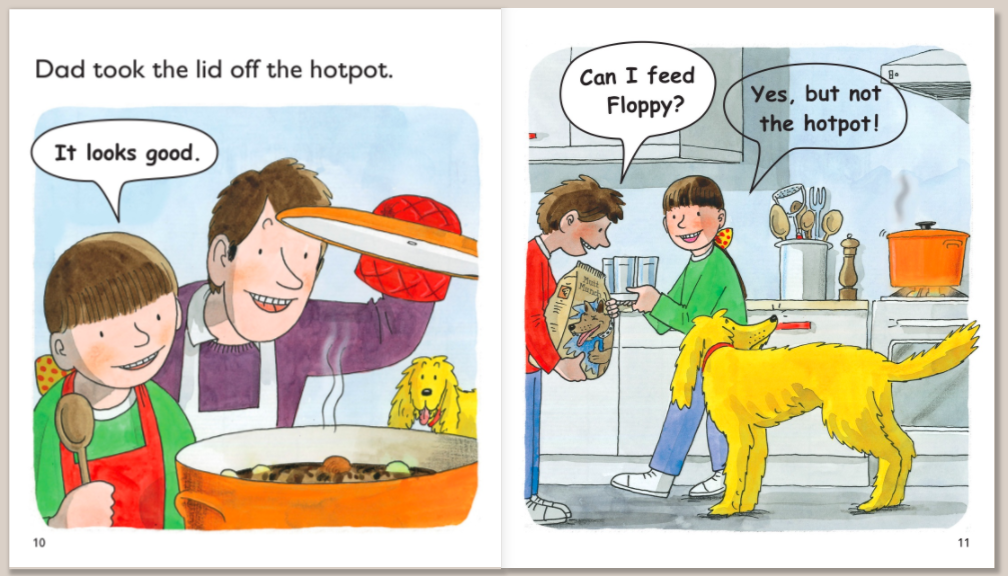 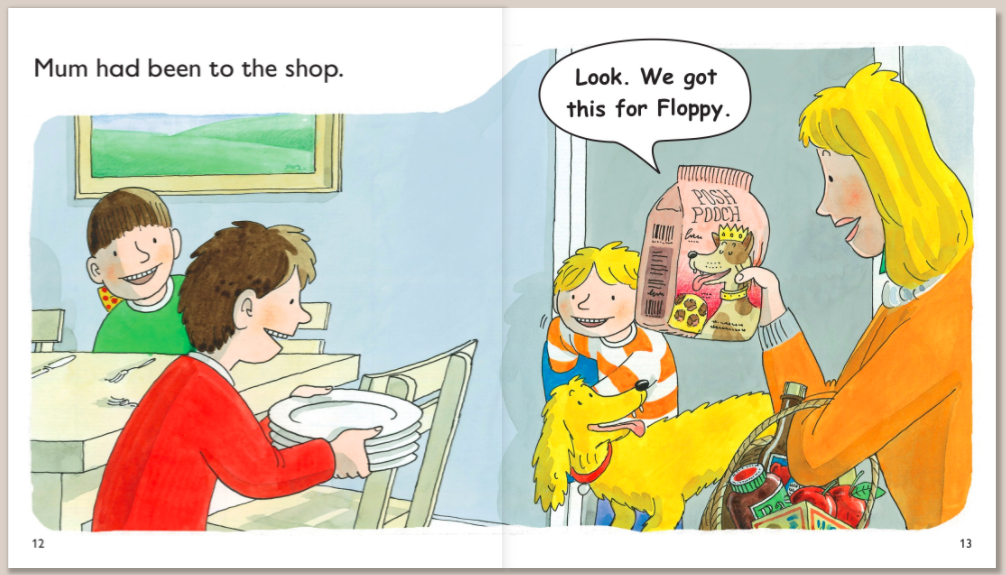 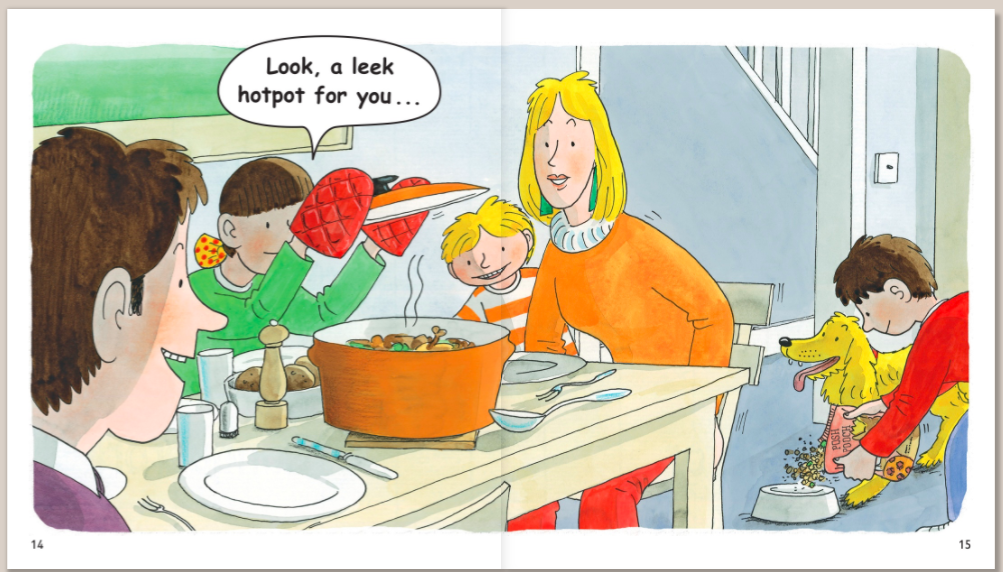 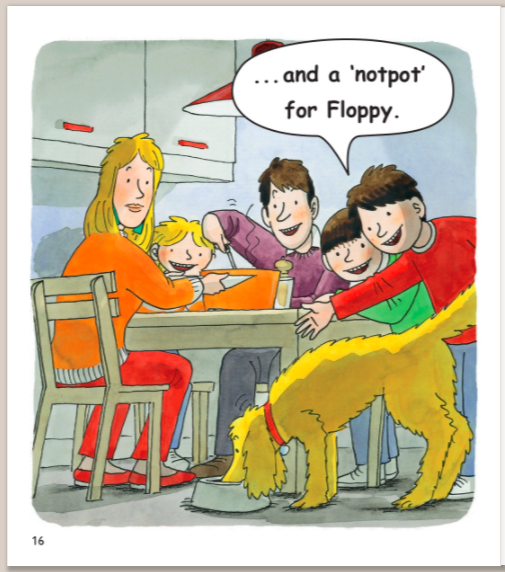